Шостий технологічний уклад: глобальні виклики та ситуація в Україні.
Паранойя Глазьева
Исторический выбор уже состоялся: курс руководства России на восстановление суверенитета и евразийскую интеграцию вызвал агрессию правящих кругов США против РФ путем захвата ими контроля над Украиной и превращения ее в плацдарм для развертывания мировой гибридной войны, ведущейся Вашингтоном с целью удержать мировое лидерство в нарастающей конкуренции с Китаем. Россия избрана американскими геополитиками в качестве направления главного удара в силу сочетания объективных и субъективных обстоятельств.
Объективно
Эскалация международной военно-политической напряженности обусловлена сменой технологических укладов и вековых циклов накопления, в ходе которых происходит глубокая структурная перестройка экономики на основе принципиально новых технологий и механизмов воспроизводства капитала. В такие периоды, как показывает 500-летний опыт развития капитализма, резко дестабилизируется система международных отношений, идет разрушение старого и формирование нового миропорядка, которое сопровождается мировыми войнами между старыми и новыми лидерами за доминирование на рынке.
Объективно
Переживаемый в настоящее время глобальный кризис, сменивший длительный экономический подъем развитых стран, является закономерным проявлением длинных циклов экономической активности, известных как волны Кондратьева. В основе каждой из них лежит жизненный цикл соответствующего технологического уклада – комплекса технологически сопряженных производств, составляющих вместе с соответствующими им институтами самовоспроизводящуюся целостность.
К настоящему времени в мировом технико-экономическом развитии (начиная с промышленной революции в Англии) можно выделить жизненные циклы пяти последовательно сменявших друг друга технологических укладов, включая доминирующий в структуре современной экономики информационный. Уже видны ключевые направления развития нового технологического уклада, рост которого обеспечит подъем экономики передовых стран на новой длинной волне: биотехнологии, основанные на достижениях молекулярной биологии и генной инженерии, нанотехнологии, системы искусственного интеллекта, глобальные информационные сети и интегрированные высокоскоростные транспортные системы. Их реализация обеспечивает многократное повышение эффективности производства, снижение его энерго- и капиталоемкости.
Институциональная структура технологических укладов
Объективно
Эти процессы происходят на фоне структурных сдвигов, перелома тенденций длинных волн Н.Д.Кондратьева. Колебательные движения представляют собой процессы отклонений от равновесных состояний, к которым стремится экономика. Н.Д.Кондратьев считал, что растущие фазы больших циклов обусловлены внедрением технических изобретений и развитием новых отраслей промышленности. Циклы Кондратьева, помимо экономики, затрагивают также социальные, технологические, экологические, психологические и социальные сферы общества. Жизненные циклы созданий человека (концепций, принципов, институтов, технологий, продуктов и т. п.) связаны с циклами Кондратьева. При этом он обнаружил, что повышательная и понижательная фазы каждой длинной волны (большого цикла) обладают определенными свойствами, названными им эмпирическими правильностями. Им были сформулированы четыре таких закономерности.
Доля уклада в экономике страны,%
«Правильность 1.»
1. "Перед началом повышательной волны каждого большого цикла, а иногда в самом начале ее, наблюдаются значительные изменения в основных условиях хозяйственной жизни общества. Эти изменения обычно выражаются (в той или иной комбинации) в глубоких изменениях техники производства и обмена (которым в свою очередь предшествуют значительные технические изобретения и открытия), а также в изменении условий денежного обращения, в усилении роли новых стран в мировой хозяйственной жизни" [2, с. 38]. Такие изменения происходят непрерывно, но они наиболее интенсивны в указанный период. Кондратьев ссылается здесь не только на технические изобретения и открытия (это типично для его времени), но и на изменение "условий денежного обращения".
«Правильность 2.»
2. "Периоды повышательных волн больших циклов, как правило, значительно богаче крупными социальными потрясениями и переворотами в жизни общества, чем периоды понижательных волн" [2, с. 42]. К крупным социальным потрясениям и переворотам Кондратьев относил революции и войны. Войны (в том числе мировые) он считал скорее следствием длинных волн, чем их причиной. При этом он не отрицал обратного влияния войн на конкретные проявления соответствующей длинной волны.
Примерами подобных периодов в прошлом могут служить: война Нидерландов за независимость от Испании, в результате которой центр развития капитализма переместился из Италии (Генуи) в Голландию; Наполеоновские войны, после которых доминирование перешло к Великобритании; Первая и Вторая мировые войны, в итоге которых доминирование в капиталистическом мире перешло к США, и холодная война между Соединенными Штатами и СССР, по окончании которой те захватили глобальное лидерство за счет превосходства в развитии нового, основанного на микроэлектронике информационно-коммуникационного технологического уклада и установления монополии на эмиссию мировых денег.
В настоящий период на волне роста нового технологического уклада вперед вырывается Китай, а накопление капитала в Японии создает возможности для перемещения центра его мирового воспроизводства в Юго-Восточную Азию.
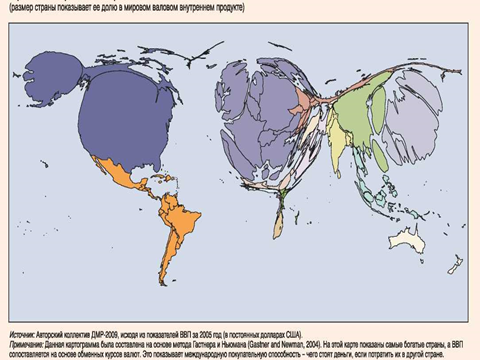 Паранойя Глазьева
Сталкиваясь с перенакоплением капитала в финансовых пирамидах и устаревших производствах, а также с утратой рынков сбыта своей продукции и падением доли доллара в международных транзакциях, США стремятся удержать лидерство за счет развертывания мировой войны с целью ослабления как конкурентов, так и партнеров. Пытаясь установить контроль над Россией, Средней Азией и Ближним Востоком, Соединенные Штаты добиваются стратегического преимущества в управлении поставками углеводородов и других критически значимых природных ресурсов. Контроль над Европой, Японией и Кореей обеспечивает доминирование в создании новых знаний и разработке передовых технологий.
Субъективно антироссийская агрессия объясняется раздражением американских геополитиков самостоятельным внешнеполитическим курсом президента России на широкую евразийскую интеграцию: от создания Евразийского экономического союза (ЕАЭС) и Шанхайской организации сотрудничества (ШОС) до инициатив по формированию зоны гармоничного торгового и гуманитарного сотрудничества между Европой и Азией (единого экономического пространства от Лиссабона до Владивостока). США опасаются формирования независимых от них глобальных контуров расширенного воспроизводства, прежде всего странами БРИКС.
Паранойя Глазьева
Исторический опыт России в организации глобальных интеграционных проектов индуцирует всплеск американской русофобии. Для нее характерна демонизация президента Владимира Путина, которого Вашингтон считает главным виновником утраты контроля над Россией и Средней Азией, а проводимую им самостоятельную внешнюю политику рассматривает в качестве ключевой угрозы. В воспаленном воображении американских геополитиков возродились традиционные англосаксонские схемы глобального доминирования за счет ослабления и развала крупных самостоятельных государств, а также установления контроля над трансконтинентальными коммуникациями. И в худших традициях английской геополитики прошлого и позапрошлого веков в качестве ключевого объекта агрессии вновь выбирается Россия в силу своего размера и географического положения, а в качестве направления первого удара – Украина, отсечение которой от России уже двести лет рассматривается как необходимое условие поражения последней. К этому «геополитическому угару», так и нерассосавшемуся за два столетия, добавляются призраки предыдущей холодной войны, пугающие американский истеблишмент возрождением Советского Союза.
Несмотря на кажущуюся абсурдность происходящего в Вашингтоне психоза, это обострение параноидальной англосаксонской мании к мировому господству имеет объективные причины.
Объективно
В настоящее время новый технологический уклад выходит из эмбрионального развития в фазу роста. Его расширение сдерживается как незначительным масштабом и неотработанностью соответствующих технологий, так и неготовностью социально-экономической среды к их широкому применению. Однако несмотря на кризис, расходы на освоение новейших технологий и масштаб их применения растут с темпом около 20–35 процентов в год.
Дальнейшее развертывание кризиса будет определяться сочетанием двух процессов – разрушения (замены) структур прежнего технологического уклада и становления структур нового. Совокупность работ по цепочке жизненного цикла продукции (от фундаментальных исследований до рынка) требует определенного времени. Рынок завоевывают те, кто умеет пройти этот путь быстрее и произвести продукт в большем объеме и лучшего качества. Чем быстрее финансовые, хозяйственные и политические институты перестроятся в соответствии с потребностями роста новых технологий, тем раньше начнется подъем новой длинной волны. При этом изменится не только технологическая структура экономики, но и ее институциональная система, а также состав лидирующих фирм, стран и регионов. Преуспеют те из них, кто быстрее сможет выйти на траекторию роста нового технологического уклада и вложиться в составляющие его производства на ранних стадиях. И наоборот – вход для опаздывающих с каждым годом будет становиться все дороже и закроется с достижением фазы зрелости.
«Окно возможностей»
Исследования показывают, что в периоды глобальных технологических сдвигов на волне роста нового технологического уклада открывается «окно возможностей» для подъема развивающихся стран, преуспевших в подготовке предпосылок его становления. В отличие от передовых стран, сталкивающихся с кризисом перенакопления капитала в устаревших производствах, у них есть возможность избежать массового обесценения капитала и сконцентрировать его на прорывных направлениях роста. Для удержания лидерства передовым странам приходится прибегать к силовым приемам во внешней и внешнеэкономической политике. В эти периоды резко возрастают военно-политическая напряженность, риски международных конфликтов. Об этом свидетельствует трагический опыт двух предыдущих структурных кризисов мировой экономики.
«Оборонные заказы на освоение новых технологий – залог мирового лидерства»
Так, Великая депрессия 30-х годов, обусловленная достижением пределов роста доминировавшего в начале века технологического уклада «угля и стали», была преодолена милитаризацией экономики, которая вылилась в катастрофу Второй мировой войны. Последняя не только стимулировала структурную перестройку экономики с широким использованием двигателя внутреннего сгорания и органической химии, но и повлекла кардинальное изменение всего мироустройства: разрушение тогдашнего ядра мирового хозяйства (европейских колониальных империй) и формирование двух противоборствующих глобальных политико-экономических систем. Лидерство американского капитализма в выходе на новую длинную волну экономического роста было обеспечено чрезвычайным ростом оборонных заказов на освоение новых технологий и притоком мировых капиталов в США при разрушении производственного потенциала и обесценении капитала основных конкурентов. Аналогично хочет поступить и Россия выделяя до 2020 г. более $500 млрд.
Кто не успел – тот опоздал
Депрессия середины 70-х – начала 80-х годов, обусловленная исчерпанием возможностей роста этого технологического уклада, повлекла гонку вооружений в космосе с широким использованием информационно-коммуникационных технологий, составивших ядро нового технологического уклада. Последовавший вслед за ней коллапс мировой системы социализма, не сумевшей своевременно перейти на новый технологический уклад, позволил ведущим капиталистическим странам воспользоваться ее ресурсами для «мягкой пересадки» на новую длинную волну экономического роста. Вывоз капитала и утечка умов из бывших социалистических стран, колонизация их экономик облегчили структурную перестройку ядра мировой капиталистической системы. На этой же волне роста поднялись новые индустриальные страны, сумевшие заблаговременно создать ключевые производства и заложить предпосылки их быстрого развития в глобальном масштабе. Политическим результатом этих структурных трансформаций стала либеральная глобализация с доминированием США в качестве эмитента основной резервной валюты.
Третья и Четвертая мировые войны
По своим геополитическим и геоэкономическим последствиям структурный кризис 70–80-х годов прошлого века и связанная с ним гонка вооружений в космосе имели не меньшие последствия, чем Вторая мировая война. США и НАТО одержали победу, которую принесло сочетание информационного и психологического оружия. К его отражению советская система безопасности оказалась не готова. Хотя эта война носила «холодный характер», обошлась без кровопролитных боев и жертвы образовались в основном вследствие колониальной политики геноцида населения бывших республик СССР, по своему историческому, геополитическому и геоэкономическому значению она равновелика третьей мировой войне. 

Соответственно происходящее по той же логике длинных циклов современное обострение военно-политической напряженности должно расцениваться как появление признаков четвертой мировой войны.
Смена технологического уклада – смена мирового порядка
Исчерпание потенциала роста доминирующего технологического уклада стало причиной глобального кризиса и депрессии, охватившей ведущие страны мира в последние годы. Замещение старого технологического уклада новым – это период кризиса, в ходе которого происходит обесценение и бегство капитала из утративших прибыльность устаревших технологических цепочек и стран, обремененных перепроизводством привычных товаров. Выход из кризиса так же, как и раньше, будет сопровождаться масштабными геополитическими и экономическими изменениями. Как и в предыдущих случаях, лидирующие страны демонстрируют неспособность к совместным кардинальным институциональным нововведениям, которые могли бы канализировать высвобождающийся капитал в структурную перестройку экономики на основе нового технологического уклада, и продолжают воспроизводить сложившуюся институциональную систему и обслуживать воплощенные в ней интересы.
Смена технологического уклада – смена мирового порядка
США и их союзники по G7 к настоящему времени исчерпали возможности вытягивания ресурсов из постсоциалистических стран, в которых сложились свои корпоративные структуры, приватизировавшие остатки их производственного потенциала. Исчерпала себя и война финансовая, которую Вашингтон ведет с незащищенными национальными денежными системами, привязывая их к доллару посредством монетаристской макроэкономической политики при помощи зависимых от него МВФ, рейтинговых агентств, агентов влияния. Вытягиваемых со всего мира капиталов уже не хватает для обслуживания лавинообразно нарастающих обязательств США.
Преемственность укладов
Экономический подъем возможен только на новой технологической основе с новыми производственными возможностями и качественно новыми потребительскими предпочтениями. Уже видны общие контуры нового, шестого технологического уклада, становление которого происходит в настоящее время.
Между пятым и шестым технологическими укладами существует преемственность. Граница между ними лежит в глубине проникновения технологии в структуры материи и масштабах обработки информации. Пятый технологический уклад основывается на применении достижений микроэлектроники в управлении физическими процессами на микронном уровне. Шестой технологический уклад основывается на применении нанотехнологий, оперирующих на уровне одной миллиардной метра. На наноуровне появляется возможность менять молекулярную структуру вещества, придавать ему целевым образом принципиально новые свойства, проникать в клеточную структуру живых организмов, видоизменяя их.
Преемственность укладов
Наряду с отраслями ядра нового технологического уклада подъем охватит его несущие отрасли. В их числе останутся несущие отрасли предшествующего пятого технологического уклада: электротехническая, авиационная, ракетно-космическая, атомная отрасли промышленности, приборостроение, станкостроение, образование, связь. Связанная с распространением нового технологического уклада революция охватывает здравоохранение (эффективность которого многократно возрастает с применением клеточных технологий и методов диагностики генетически обусловленных болезней) и сельское хозяйство (благодаря применению достижений молекулярной биологии и генной инженерии), а также создание новых материалов с заранее за- данными свойствами. Благодаря появлению наноматериалов, в число несущих отраслей нового технологического уклада также войдут: химико-металлургический комплекс, строительство, судо- и автомобилестроение.
Преемственность укладов
Исходя из прошлых периодов замещения доминирующих технологических укладов, можно предположить, что этот процесс займет еще 5 – 8 лет. Он был «запущен» резким повышением цен на энергоносители и к настоящему времени уже вошел в устойчивый режим быстрого роста применения новых технологий за счет привлечения избыточного капитала на фоне резкого падения спроса на продукцию традиционных производств. В течение этого периода рост экономической активности на основе нового технологического уклада не будет компенсировать спад производства в технологических цепочках устаревшего технологического уклада – в экономике ведущих стран следует ожидать переход рецессии в депрессию, а в развивающихся странах – снижения темпов экономического роста.
Преемственность укладов
В фазе структурного кризиса, обусловленного замещением технологических укладов, ключевое значение для успешного долгосрочного развития экономики имеет опережающее освоение ключевых производств ядра нового технологического уклада, дальнейшее расширение которых позволит получать интеллектуальную ренту в глобальном масштабе. Вместе с тем незавершенность его воспроизводственных контуров и высокая неопределенность будущей технологической траектории обуславливают высокие инвестиционные риски и трудности долгосрочного прогнозирования. Для их преодоления важно правильно определить структуру нового технологического уклада, развитие которого будет определять рост глобальной и национальной экономики на перспективу до середины столетия. Ключевую роль в этом процессе по мнению многих специалистов играют нанотехнологии.
«Срезать круг» и «сыграть на опережение»
В то же время догоняющие страны с не очень большим технологическим отставанием получают в этот период возможность «срезать круг» – сэкономить на фундаментальных и поисковых исследованиях путем имитации достижений передовых стран. Поскольку последние обременены значительными капиталовложениями в производствах доминирующего технологического уклада, которые придают значительную инерцию производственно-технологической структуре, у догоняющих возникает возможность «сыграть на опережение», сконцентрировав инвестиции в перспективных направлениях роста. Именно таким образом сегодня Китай, Индия и Бразилия пытаются совершить технологический рывок. Стремясь обезопасить себя от спекулятивных атак и сохранить экономический суверенитет, они не открывают свои финансовые системы для экспансии американского капитала, демонстрируя уверенный рост в условиях кризиса. Их примеру следуют крупнейшие страны Латинской Америки и Юго-Восточной Азии, сопротивляясь поглощению активов спекулятивным капиталом. Посредством валютных свопов Китай быстро создает свою систему международных расчетов. Пространство для маневров ФРС США неумолимо сжимается – американской экономике приходится принимать на себя основной удар обесценения капитала.
Сценарии «выхода на волну»
Исходя из этого речь может идти об одном из трех сценариев дальнейшего развертывания кризиса, запрограммированного внутренней логикой развития нынешней глобальной экономической системы.
1. Сценарий быстрого выхода на новую длинную волну экономического роста (оптимистический). Он предусматривает перевод кризиса в управляемый режим, позволяющий ведущим странам канализировать спад в устаревших секторах и периферийных регионах мировой экономики и направить остающиеся ресурсы на подъем инновационной активности и форсированный рост нового технологического уклада. При этом кардинально изменится архитектура глобальной финансовой системы, которая станет поливалютной, а также состав и относительный вес ведущих стран. Произойдет существенное усиление государственных институтов стратегического планирования и регулирования финансовых потоков, в том числе на мировом уровне. Глобализация станет более управляемой и сбалансированной. Стратегия устойчивого развития сменит доктрину либеральной глобализации. В числе объединяющих ведущие страны мира целей будет использоваться борьба с терроризмом, глобальным потеплением, массовым голодом, болезнями и другими угрозами человечеству.
Сценарии «выхода на волну»
2. Катастрофический сценарий, сопровождающийся коллапсом существующей американоцентричной финансовой системы, формированием относительно самодостаточных региональных валютно-финансовых систем, уничтожением значительной части международного капитала, резким падением уровня жизни в странах «золотого миллиарда», углублением рецессии и возведением протекционистских барьеров между регионами.
Сценарии «выхода на волну»
3. Инерционный сценарий, сопровождающийся нарастанием хаоса и разрушением многих институтов как в ядре, так и на периферии мировой экономики. При сохранении некоторых институтов существующей глобальной финансовой системы появятся новые центры экономического роста в странах, сумевших опередить других в формировании нового технологического уклада и «оседлать» длинную волну экономического роста.
Инерционный сценарий представляет собой сочетание элементов катастрофического и управляемого выхода из кризиса. При этом он может быть катастрофическим для одних стран и регионов и оптимистическим – для других. Следует понимать, что институты ядра мировой финансовой системы будут выживать за счет стягивания ресурсов с периферийных стран путем установления контроля над их активами. Достигается это обменом эмиссии их валют на собственность принимающих эти валюты стран в пользу банков и корпораций ядра.
Пока развитие событий идет по инерционному сценарию, который сопровождается расслоением ведущих стран мира по глубине кризиса. Наибольший ущерб несут открытые экономики, в которых падение промышленного производства и инвестиций составило в начальной фазе кризиса 15–30 процентов. Страны с автономными финансовыми системами и емким внутренним рынком, защищенным от атак спекулянтов, продолжают расти, увеличивая свой экономический вес.
Глобальные институты
Для выхода на оптимистический сценарий необходимо формирование глобальных регулирующих институтов, способных обуздать турбулентность на мировых финансовых рынках и уполномоченных на принятие универсальных глобальных правил для финансовых учреждений. В том числе предусматривающих ответственность менеджеров, прозрачность фондовых опционов, устранение внутренних конфликтов интересов в институтах, оценивающих риски, ограничения.
НОВЫЕ ГРАДООБРАЗУЮЩИЕ ОТРАСЛИ
В любом из сценариев экономический подъем возникает на новой технологической основе с новыми производственными возможностями и качественно новыми потребительскими предпочтениями. Кризис закончится с перетоком оставшегося после коллапса долларовой пирамиды и других финансовых пузырей капитала в производства нового технологического уклада.
В основе нового (шестого) технологического уклада лежит комплекс нано-, информационно-коммуникационных и биотехнологий. И хотя основная сфера их применения –  фактически – НОВЫЕ ГРАДООБРАЗУЮЩИЕ ОТРАСЛИ - здравоохранение, образование и наука, транспорт,  лишь косвенно связаны с производством военной техники, гонка вооружений и увеличение оборонных расходов привычным образом становятся ведущим способом государственного стимулирования нового технологического уклада.
От империй к ТНК
Наряду со структурным кризисом экономики, обусловленным сменой доминирующих технологических укладов, в настоящее время происходит переход к новому вековому циклу накопления капитала, что еще более усугубляет риски развязывания мировой войны. Предыдущий переход от колониальных империй европейских стран к американским глобальным корпорациям в качестве ведущей формы организации глобальной экономики происходил посредством развязывания трех мировых войн, исход которых сопровождался кардинальными изменениями мирового политического устройства. В результате Первой мировой войны в трех империях рухнул монархический строй, сдерживавший экспансию национального капитала. В результате Второй развалились колониальные империи, ограничивавшие его международное движение. С крахом СССР вследствие третьей – холодной – мировой войны свободное движение капитала охватило весь мир, а транснациональные корпорации получили в распоряжение всю экономику.
Нужны новые формы организации глобальной экономики
Но на этом история не заканчивается. Развитие человечества требует новых форм организации глобальной экономики, которые позволили бы обеспечить устойчивое развитие и отражение планетарных угроз, включая экологические и космические. В условиях либеральной глобализации, выстроенной под интересы транснациональных, в основном англо-американских корпораций, эти вызовы существованию человечества остаются без ответа.
Взаємодія моделей індустріального розвитку
Современные мировые модели индустриального  экономического развития:
«традиционная индустриализация» с преобладанием добывающих отраслей промышленности, тяжелого и низко технологического машиностроения с технологиями преимущественно 3-го и 4-го укладов, которые пытаются с целью поддержки конкурентоспособности модернизировать к рыночным вызовам современности; 
«некроиндустриализация»  - состояние стагнации традиционных отраслей промышленности с технологиями 3-го и 4-го укладов, которые переживают процессы деиндустриализации, условно говоря, первого типа - сокращения производственных мощностей в результате их физического износа и отсутствия рыночного спроса на продукцию; 
«постиндустриализация» - переход к преобладанию технологий 5-го уклада, который сопровождается процессами деиндустриализации, условно говоря, второго  типа - выводом за между страны низко технологических отраслей (offshoring), введением современных высокотехнологичных производственных мощностей ориентированных на выпуск продукции с высокой частью добавленной стоимости, информатизацией общества, развитием сферы современных наукоемких услуг; 
«неоиндустриализация» - переход к технологиям 6-го уклада, из выпуска продукции с высокой добавленной стоимостью, который характеризуется индивидуализацией, наноминиатюризацией, біотехнологізацією, когнітивізацією, развитием 3D-печати путем реиндустриализации (reshoring), то есть увеличение в национальной экономике рабочих мест на базе этих технологий преимущественно в сфере малого и среднего предпринимательства
Экономические районы Украины и малые европейские страны-аналоги
Структура экономики Бельгии
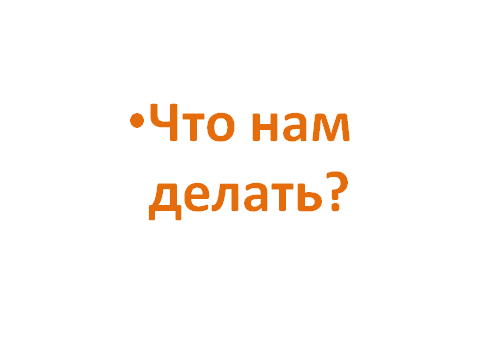 Геополитический аспект .
Если условно принять оформившийся статус-кво на конец 2014 г. как «крах проекта Новороссия 1.0», то нельзя исключать к весне подготовки сценариев очередных серий реконструкторского сериала «Новороссии 2.0», «Новороссии 3.0» и так далее.
Поставить на повестку дня объединение лидеров основных религиозных конфессий: Христианства, мусульманства, иудаизма.
Дипломатам после этого начать зондирование создания Балто-Средиземноморского военно-политического союза под патронатом США (по аналогии с СЕНТО, АНЗЮС) в составе Польши, Литвы, Латвии, Украины, Грузии, Молдовы, Турции, Египта (с численностью населения сопоставимого с ТС ).
Организационно-экономические механизмы реализации:
деконцентрация - передача полномочий на места, но не местным органам власти, а подразделениям центральной власти (например, органам координации межрегионального развития в пределах экономических районов, органам управления программами межрегионального развития), контроль за которыми осуществляется дисциплинарными и финансовыми методами; 
функциональная децентрализация управления между разными уровнями власти и управления (то есть передача полномочий от центральных органов власти местному самоуправлению; межмуниципальное сотрудничество; трансграничное сотрудничество); 
дерегуляция - делегирование функций власти и управления рыночным, квазирыночным, неправительственным саморегулівним структурам в частности и на региональный уровень; 
сетизация (деиерархизация, кластеризация) - создание условий для объединения на основе долгосрочных соглашений стойких формирований, которые в экономической сфере на основе использования своих компетенций реализуют цепочки создания стоимостей с целью повышения собственной конкурентоспособности и предложения рынку уникального продукта.
Структура трансграничного нанотехнологічного кластера
Структура трансграничного кластера біотехнологій
Структура трансграничного ITкластера
Етапи формування трансграничних високотехнологічних кластерів
1. Створення Філії головного з проблеми інституту НАН України  при відповідній кафедрі українського  університету - партнера.
2. Договір про співробітництво з іноземним партнером.
3. Забезпечення структурних підрозділів, що займаються нано-, біо-, інфо-  технологічними дослідженнями, взаємодоповнюючим устаткуванням.
4. Забезпечення кадрами, стажування, наукові обміни.
5. Забезпечення фінансування шляхом залучення коштів регіональних і національних програм, місцевих олігархів.
6. Вироблення національної та регіональної стратегії диверсифікації традиційних галузей спеціалізації регіонів і міст.
7. Забезпечення бізнес-інкубування МП і тиражування нано-, біо-, інфо- розробок.
Литература
1. Глазьев С. Выход из хаоса //www.dynacon.ru/ content/articles/4230/
2. Кондратьев Н. Большие циклы экономической конъюнктуры // Кондратьев Н.Д., Опарин Д.И. Большие циклы конъюнктуры. М., 1928. – 265 с.
3. Світ у цифрах 2013. – К: The Economist, 2014. – 225 с.
4. Нанотехнологии как ключевой фактор нового технологического укла- да в экономике / Под ред. академика РАН С.Ю.Глазьева и профессора В.В.Харитонова. – М.: «Тровант». 2009. – 304 с. 
5. Ляшенко В.И., Жихарев И.В. И др. Большая книга о малом наномире. – Луганск: Альма-матер, 2009. – 531 с.